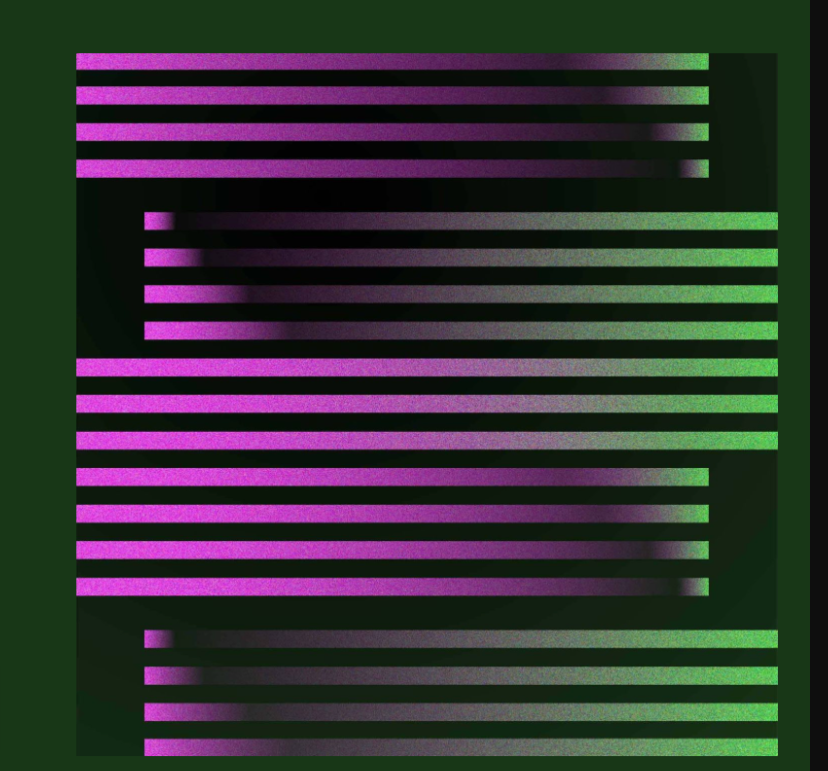 Generative artificial intelligence and OER: a blessing or a big risk?
Informationsveranstaltung ORCA.nrw
12.12.2023
Robert Schuwer
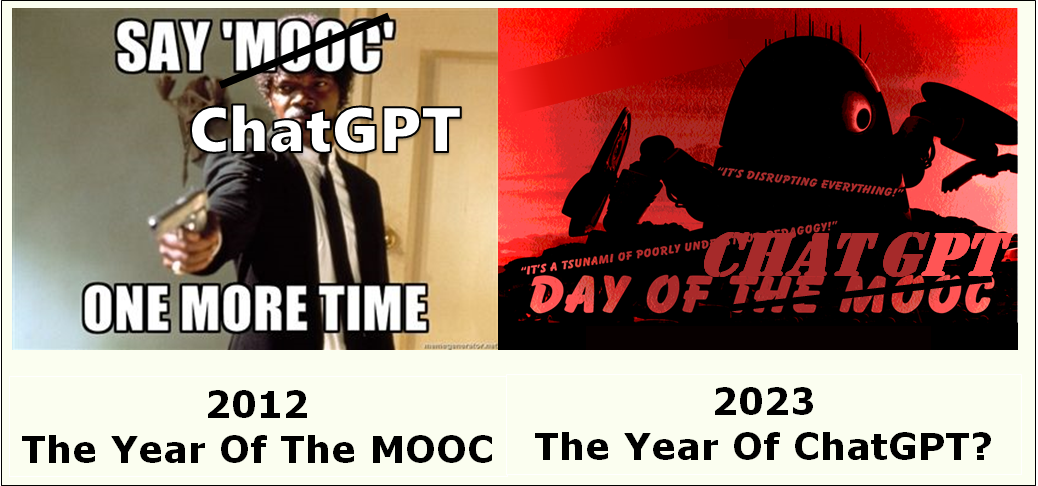 2
Agenda
What are we talking about?
Potential advantages
Potential risks & ethical issues
Consequences
Some questions to discuss about
3
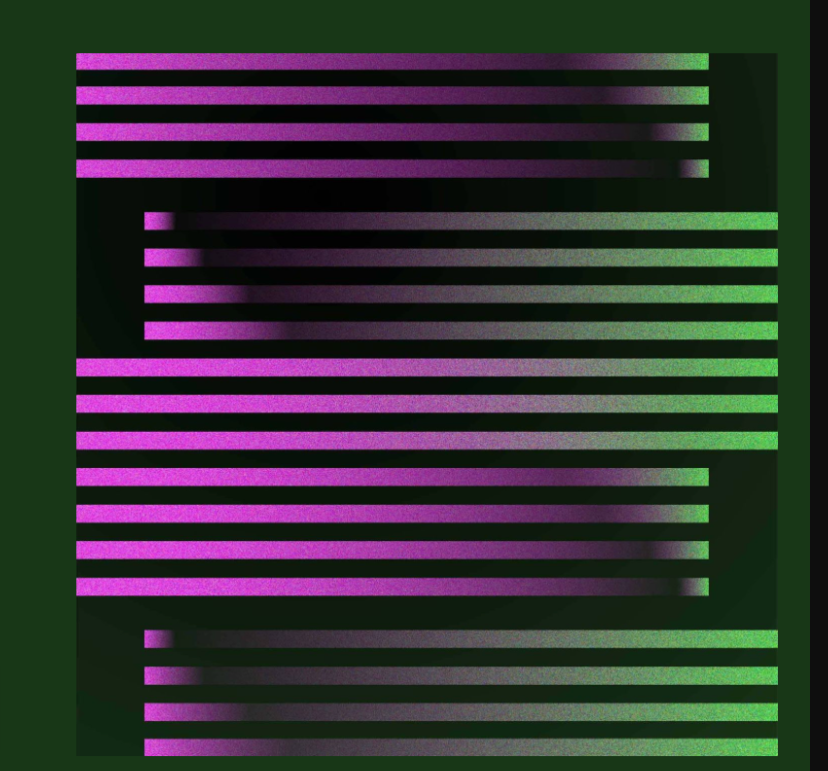 What are we talking about?
4
Open Educational resources
Open Educational Resources (OER) are 
learning, teaching and research materials 
in any format and medium 
that reside in the public domain or are under copyright 
that have been released under an open license that permit 
no-cost access, 
re-use, repurpose, adaptation and redistribution 
by others
(UNESCO, 2019)
5
Open Educational Practices / Open Pedagogy
Open Educational Practices are defined as practices which support the (re)use and production of OER through institutional policies, promote innovative pedagogical models, and respect and empower learners as coproducers on their lifelong learning path 
Open Pedagogy is a collection of characteristic activities related to working in open networks and the use of open educational resources where the student has a central role in assessing, creating and sharing information
(Andrade et al, 2011, p. 12) (Post et al, 2022, p. 4)
6
Generative Artificial Intelligence (Gen-AI)
Generative AI (Gen-AI) is 
an Artificial Intelligence (AI) technology 
that automatically generates content 
in response to prompts 
written in natural language conversational interfaces.
(Miao & Holmes, 2023)
7
Symbolic AI vs machine Learning
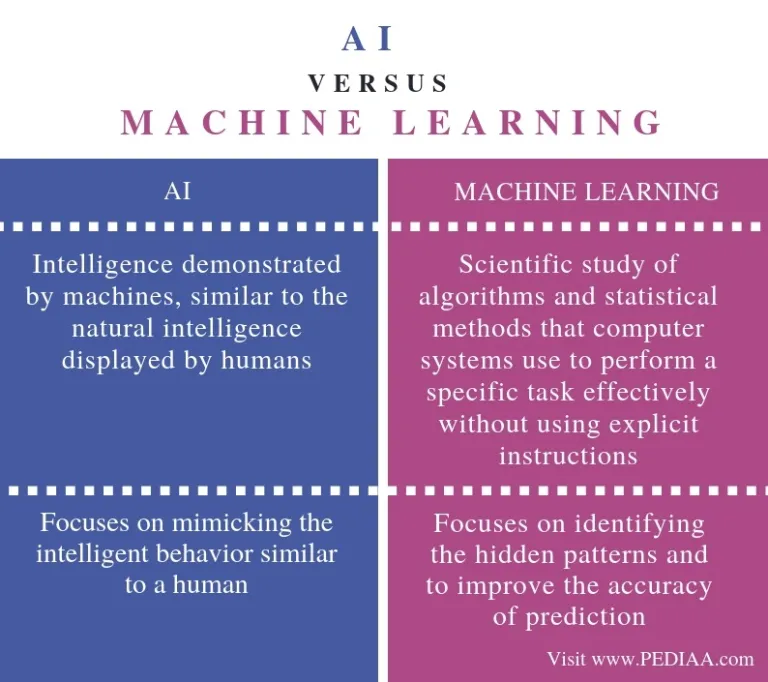 E.g. Rule-based systems
(Expert systems)
E.g. Large Language Models
8
https://pediaa.com/what-is-the-difference-between-ai-and-machine-learning/
AI and education
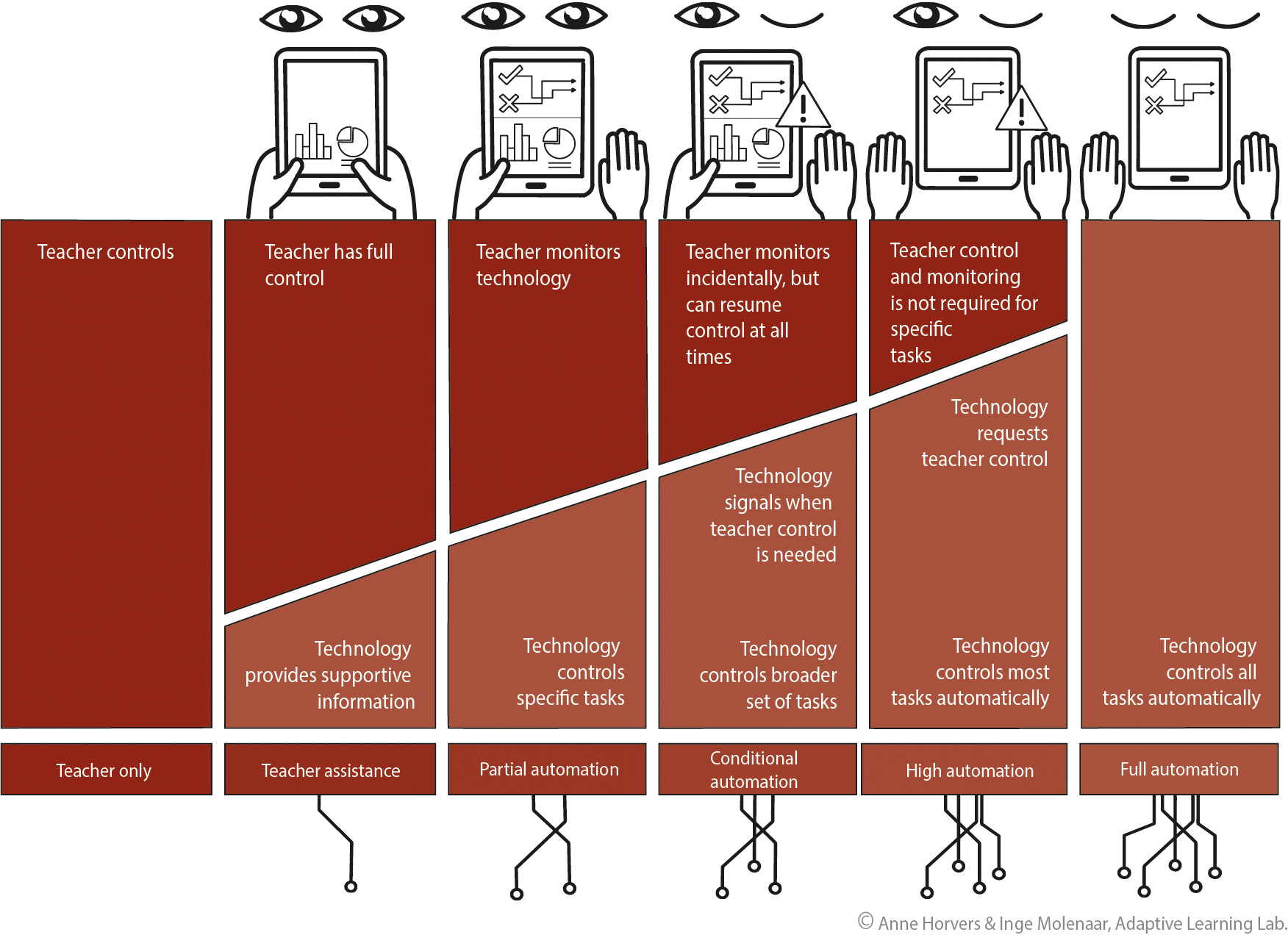 (Molenaar, 2022)
9
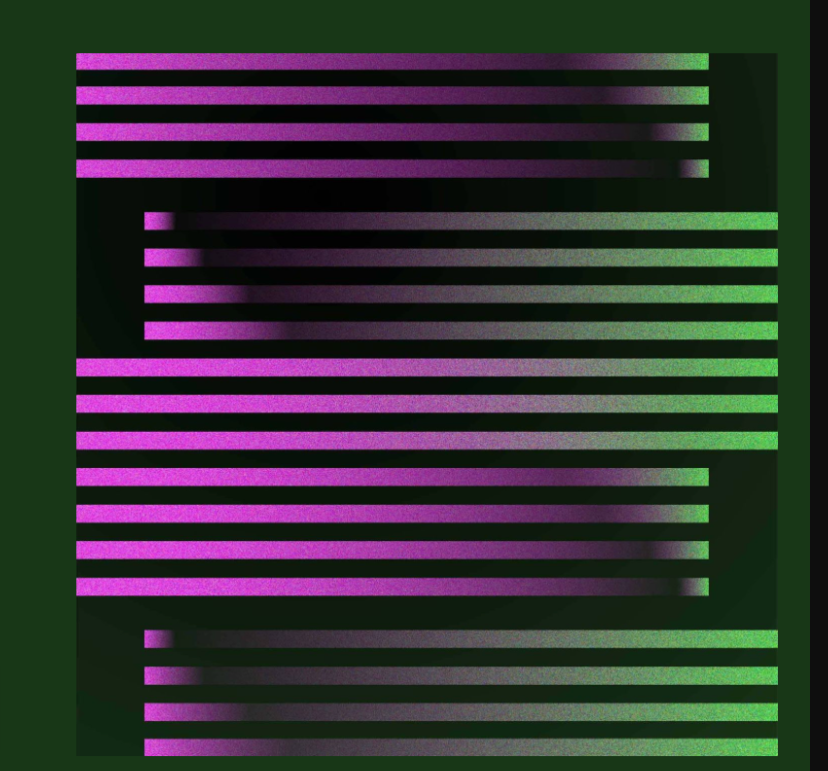 Potential advantages
10
Potential of (Gen-)AI in OER and Open Educational Practices (OEP)
Automatic content generation
OER as set of prompts
Resource curation
Enhance findability of OER
Automatic metadata generation
Updating existing resources
Translation, localisation
Facilitating adaptive learning with OER
Learning analytics (partial automation)
Automated feedback (conditional automation)
Co-creation OER 
Facilitating collaborative learning in OEP
(Bozkurt, 2023; Wiley, 2023)
11
How does ChatGPT think about this?
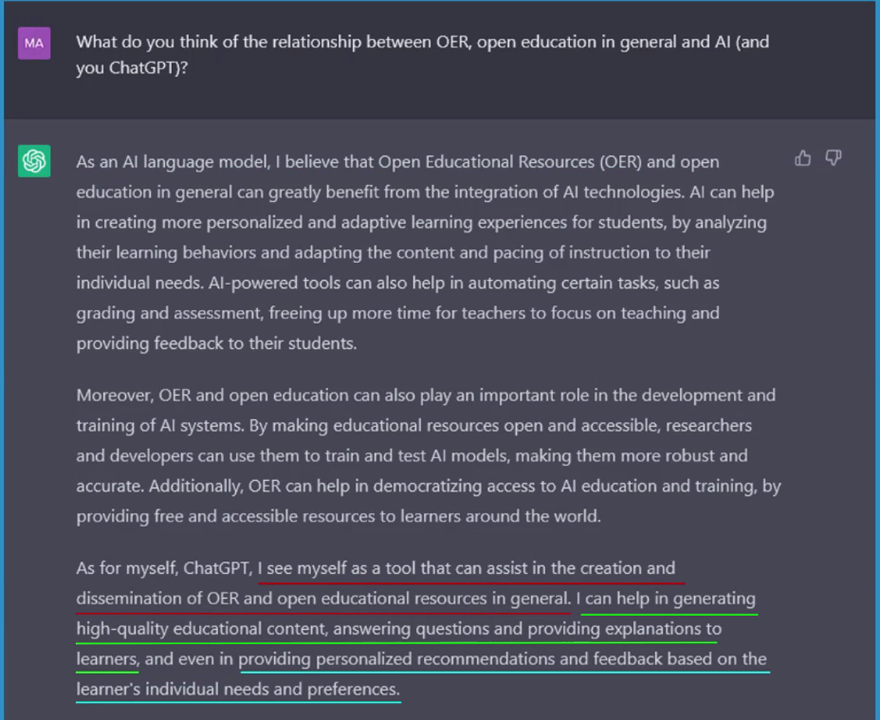 (From webinar Encore+, 5 December 2023)
12
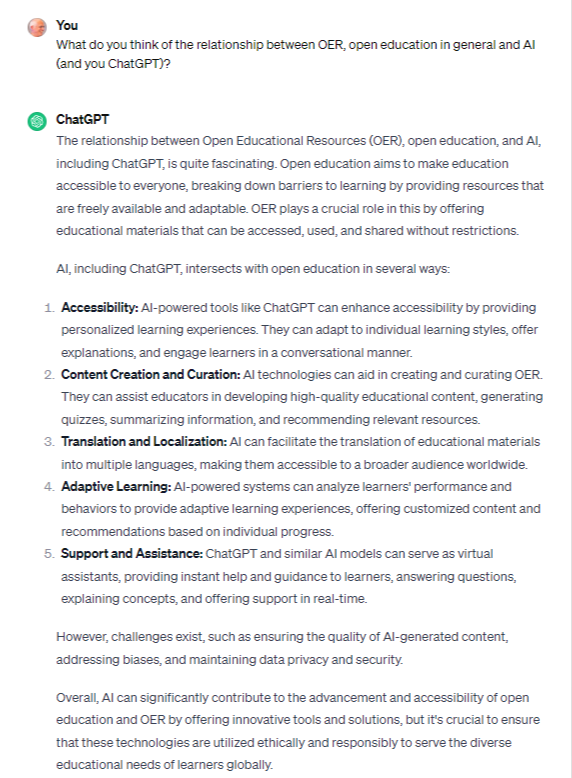 Same question, several days later
13
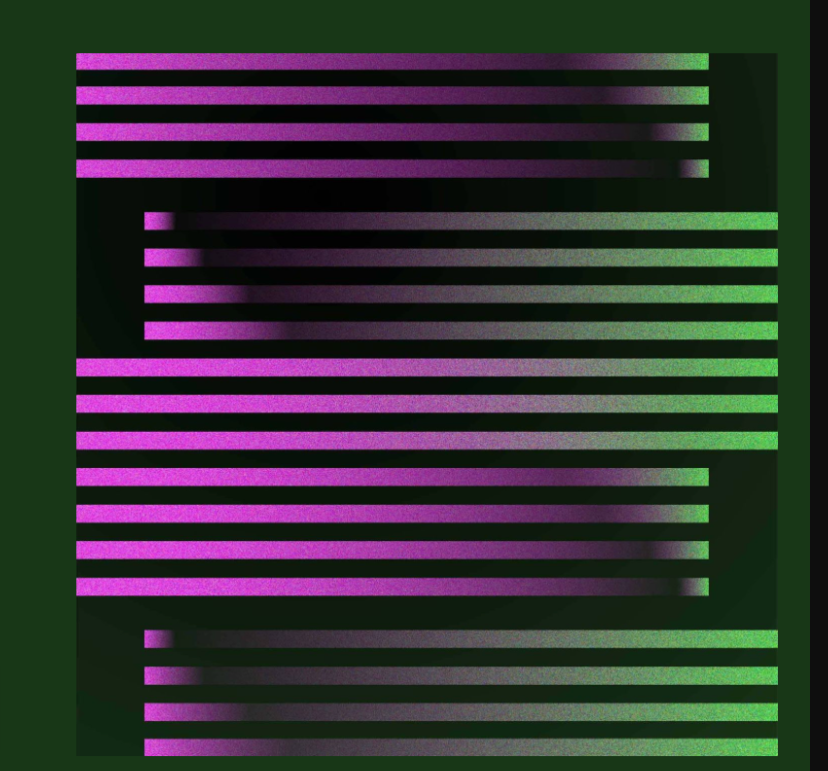 Potential risks & ethical issues
14
Potential risks and challenges
Copyright issues
EDI (Equality, Diversity, Inclusivity) principles under pressure
Language
Bias
Too much power for Big Tech
Data privacy
(Miao & Holmes, 2023)
15
How does ChatGPT think about this?
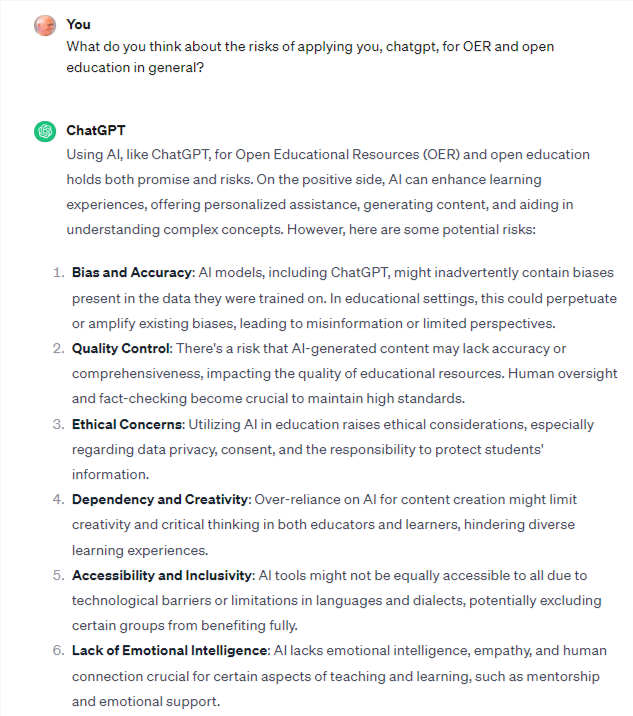 16
Suggestion from ChatGPT
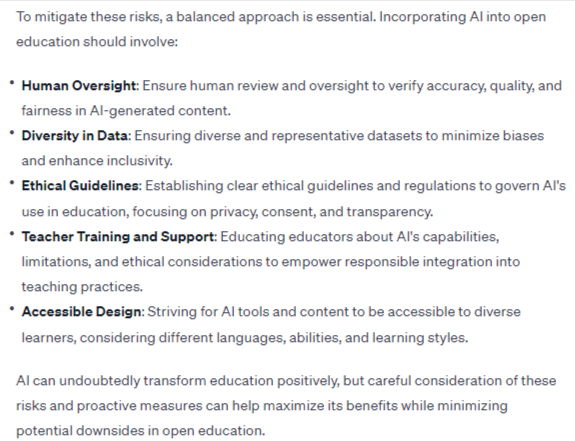 17
Seven principles of Creative Commons
Legal space for studying and creating should accommodate generative AI while addressing societal concerns.
Defining ways for creators to express preferences on AI training, with opting out as the maximum legislative restriction, due to extensive copyright protection and lack of active management.
Collaborative efforts needed to address implications beyond copyright, considering rights like data protection and likeness use.
Special focus on using traditional knowledge for AI training, involving community stewardship for authorization.
Legal frameworks should permit using copyrighted works for non-commercial public interest, like research and education.
Ensure shared economic benefits from AI access to copyrighted works, benefiting all contributors to the commons.
Counter resource concentration by investing in public computational infrastructures globally and supporting training datasets respecting outlined principles as commons.
(Creative Commons, 2023) (Summarized by ChatGPT)
18
In Germany
Brief an die Bundesregierung
European Union’s AI Act is nearing completion
AI Act could become a landmark work of legislation
Worries about Foundation Model Regulation: “In our view, however, the Act’s potential is now at risk: a central element of the AI Act, namely binding rules for foundation models, faces resistance from some member states. We understand that the German Federal Government is part of this opposition.”
https://www.foundation-models.eu/
19
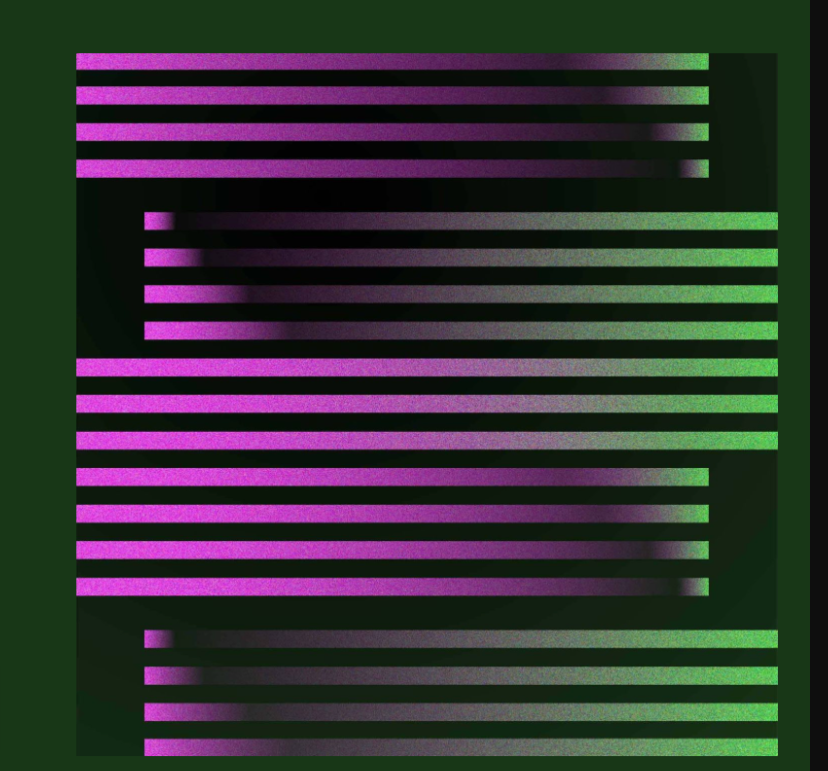 Consequences
20
Competences needed!
UNESCO effort toward competency frameworks for teachers and students
Objectives:
Teacher: define the knowledge, skills and attitudes that teachers should possess to understand the roles of AI in education and utilize AI in their teaching practices in an ethical and effective manner
Student: articulate the knowledge, skills and attitudes students should acquire to understand and actively engage with AI in a safe and meaningful manner in education and beyond

Publishing foreseen in Digital learning week 2024
(UNESCO, 2023)
21
Competences needed for teachers
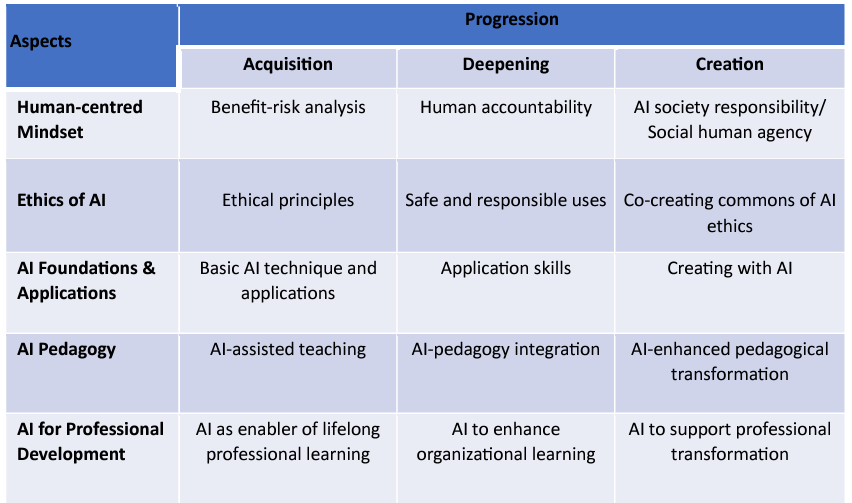 22
Competences needed for students
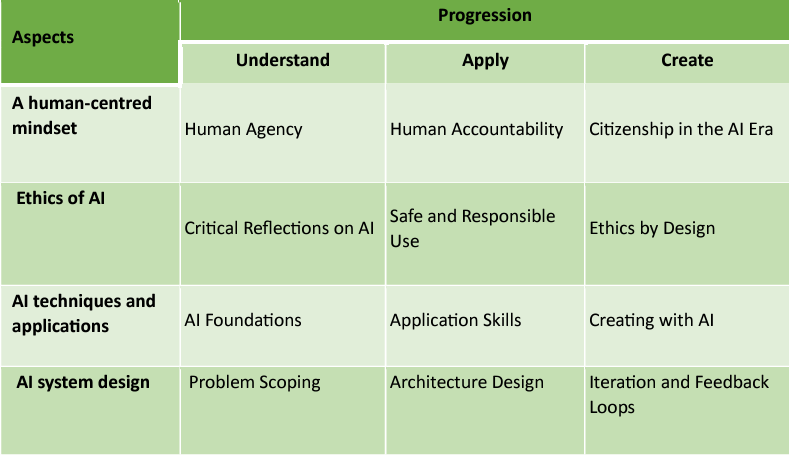 23
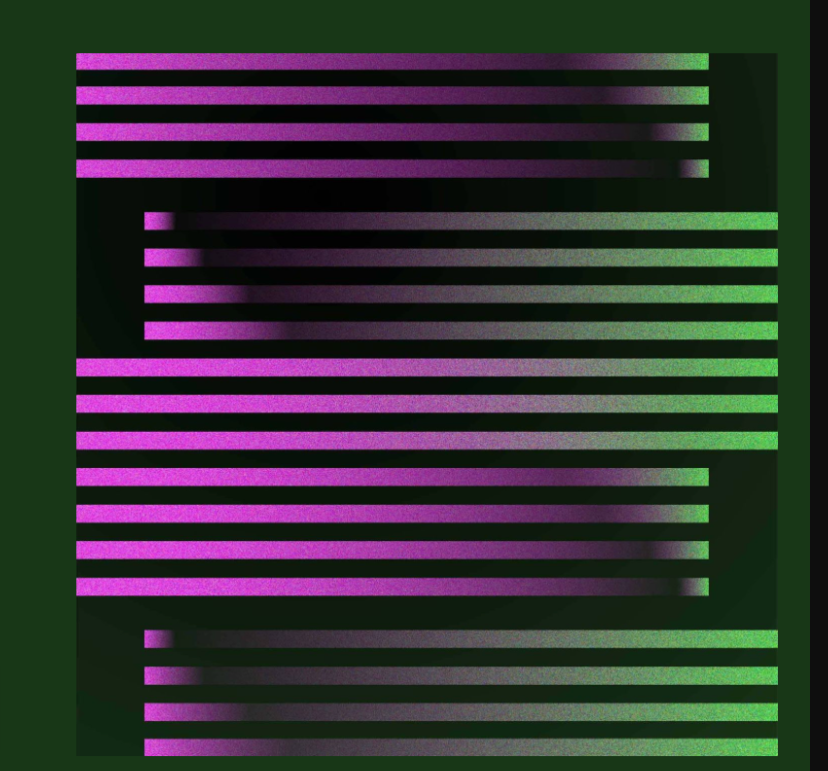 Some questions to discuss about
24
Suggestions for further discussion
Are the risks and challenges outperforming the opportunities?
In the Netherlands, an LLM will be developed (funded by the government), safeguarding public values. The EU has a similar plan. What do you think about these initiatives?
What would be next steps for a fruitful application of AI for OER?
25
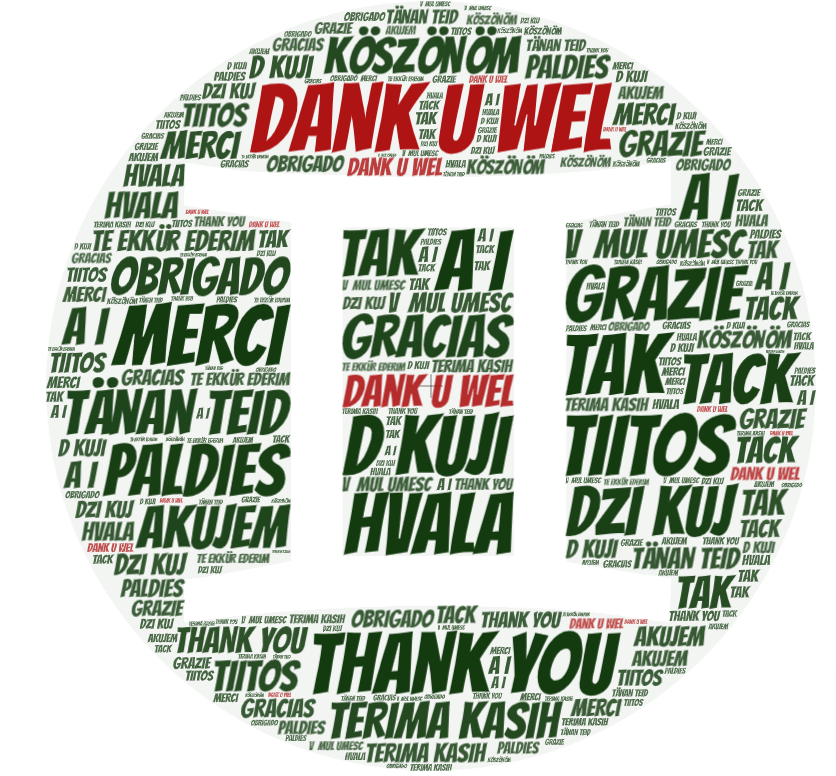 robert@robertschuwer.nl
26
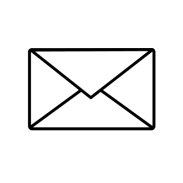 Colophon
Author of this presentation is Robert Schuwer. This presentation I published under a  Creative Commons Attribution 4.0 International (CC BY 4.0) license.
Please use the following reference when reusing (parts of) this presentation:
Schuwer, R. (2023). Generative künstliche Intelligenz und offene Lernmaterialien: Segen oder großes Risiko? https://robertschuwer.nl/download/slides/20231212/orca-nrw.pptx
References
Andrade, A., Ehlers, U.-D., Caine, A., Carneiro, R., Conole, G., Kairamo, A.-K., …, Holmberg, C. (2011). Beyond OER: Shifting focus to open educational practices. Open Education Quality Initiative. https://oerknowledgecloud.org/sites/oerknowledgecloud.org/files/OPAL2011.pdf
Bozkurt, A. (2023). Generative AI, synthetic contents, open educational resources (OER), and open educational practices (OEP): A new front in the openness landscape. Open Praxis, 15(3), 178-184. https://doi.org/10.55982/openpraxis.15.3.579
Creative Commons (7 October 2023). Making AI work for creators and the commons. Creative Commons. https://creativecommons.org/2023/10/07/making-ai-work-for-creators-and-the-commons/
Miao, F., & Holmes, W. (2023). Guidance for generative AI in education and research. UNESCO, Paris. https://unesdoc.unesco.org/ark:/48223/pf0000386693
Molenaar, I. (2022). Towards hybrid human‐ai learning technologies. European Journal of Education, 57(4), 632-645. https://doi.org/10.1111/ejed.12527
Post, M., Jacobi, R., de Jong, M., & Baas, M. (2022). Open Pedagogy, a driving force for meaningful learning. SURF, Netherlands. https://communities.surf.nl/files/Artikel/download/BrochureOpenPedagogy%26MeaningfulLearning_UK.pdf
UNESCO (2019). Recommendation on Open Educational Resources (OER) (CL/4319). https://unesdoc.unesco.org/ark:/48223/pf0000373755
UNESCO (4 December 2023). AI competency frameworks for school students and teachers. UNESCO. https://www.unesco.org/en/digital-education/ai-future-learning/competency-frameworks
Wiley, D. (5 juli 2023). Generative Textbooks. Improving learning. https://opencontent.org/blog/archives/7238
27